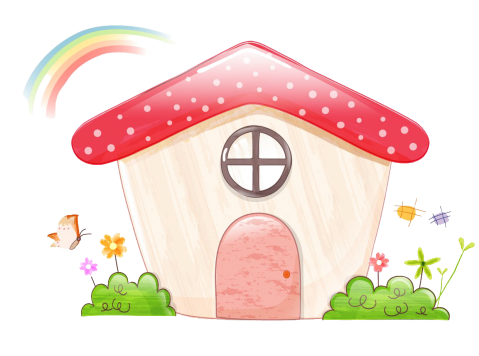 第二单元 分数混合运算
分数混合运算（二）
WWW.PPT818.COM
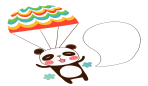 课前准备
学习重点：学会分析解答两步计算的分数乘法应用题，并能正确解答。
教学分析
学习难点：能够正确运用运算定律进行分数混合运算，提高计算能力。
学习方法：在解决问题的过程中，理清思路，运用画图的方法分析问题中的数量关系，并尝试用不同的方法解决问题。
学具准备：答题纸、直尺。
教学内容
点我喔
情景引入
巩固扩展
03
01
互动新授
课堂小结
04
02
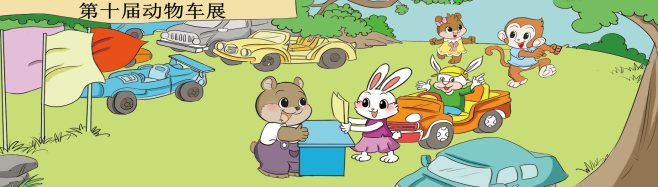 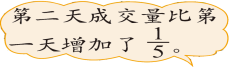 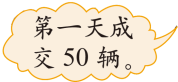 情景引入
第十届动物车展
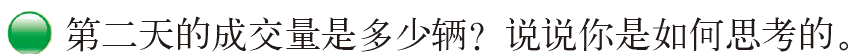 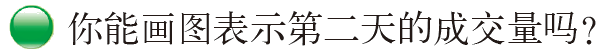 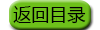 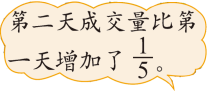 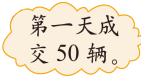 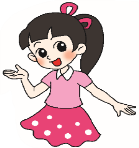 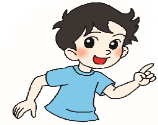 互动新授
一.初步感知
第二天的成交量是多少辆？说说你是如何思考的。
50辆
?辆
(辆)
(辆)
互动新授
二.再次探究
画示意图分析题意
第二天的成交量：
(辆)
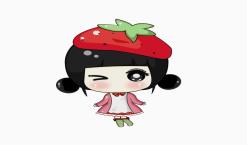 增加的部分：
总共的成交量：
互动新授
三.分析解答
50辆
第一天
第二天
比第一天增加  。
?辆
综合算式：
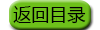 答：第二天的成交量是60辆。
(辆)
巩固扩展
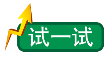 40人
六⑴班有学生40人，其中女生人数占全班人数的  ，
男生有多少人？
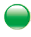 男生？人
女生占
＝40－16
答：男生有24人。
＝24（人）
＝24（人）
40－40×
40×(1－  )
＝40×
巩固扩展
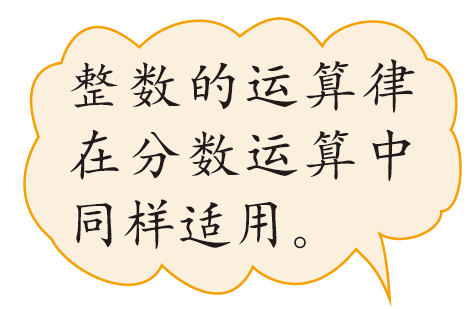 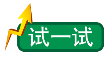 算一算，说说你有什么发现。
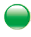 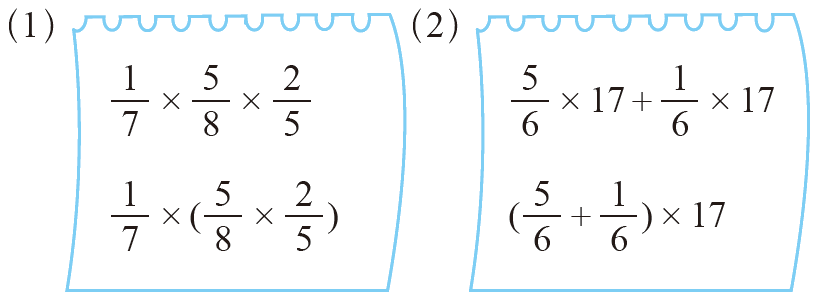 巩固扩展
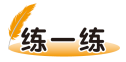 1.十一黄金周，游乐园第一天的门票收入为960元，
  第二天比第一天增加了  。
⑴画图表示第二天的门票收入。
⑵算一算第二天的门票收入是多少元。
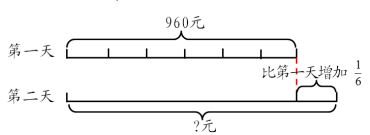 960＋960×  ＝1120（元）
960×(1＋  )＝1120（元）
巩固扩展
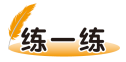 2.水结成冰后，体积大约增加   。
  现有20L的水，能结成多少立方
  分米的冰？
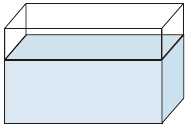 20＋20×
20×(1＋  )
＝20＋2
＝20×
＝22（dm3）
＝22（dm3 ）
巩固扩展
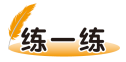 3.看图列式计算。
48＋48× ＝60（棵）
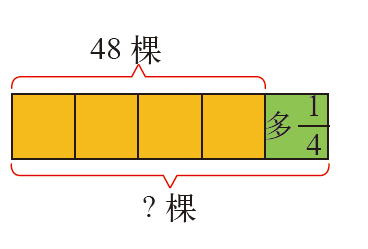 48×(1＋  )＝60（棵）
巩固扩展
3.看图列式计算。
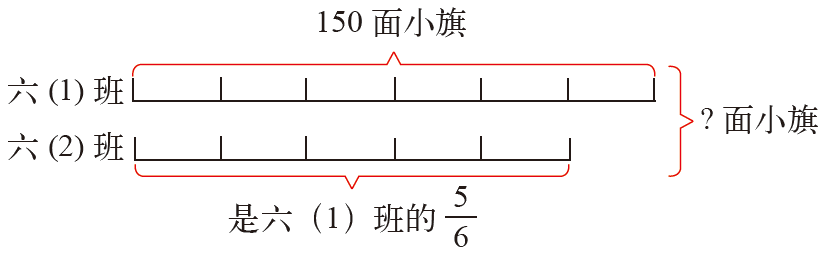 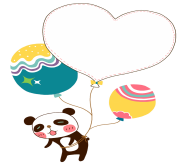 150＋150× ＝275（面）
150×(1＋  )＝275（面）
150×2×(1－  )＝275（面）
巩固扩展
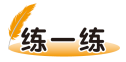 4.一本故事书有140页，奇思已经看了这本  
  书的  ，还剩多少页没有看？
140－140× ＝60（页）
140×(1－  )＝60（页）
巩固扩展
5.先说出运算顺序，再计算。
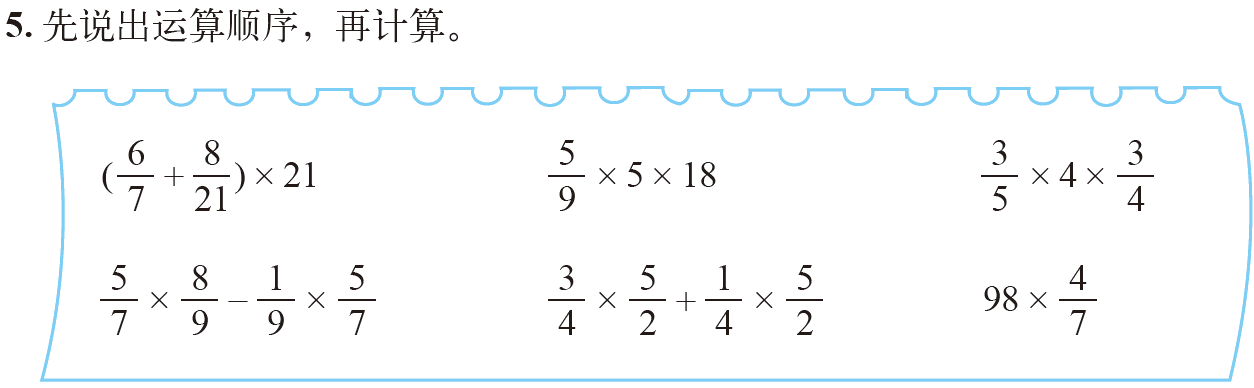 巩固扩展
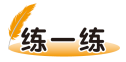 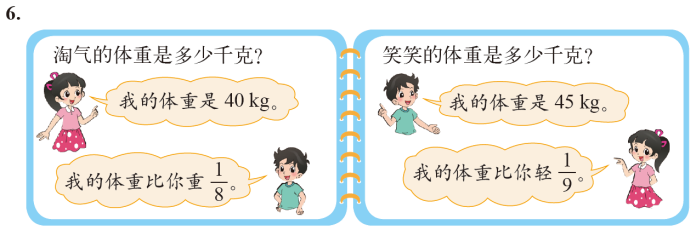 40×(1＋  )＝45（千克）
45×(1－  )＝40（千克）
巩固扩展
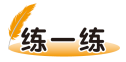 7.公园的园丁新种植了480盆花，其中杜鹃
  花占  ，月季花占  。新种植的这两种花
  共有多少盆？
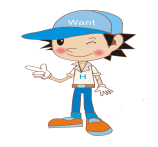 480×(  ＋  )＝400（盆）
140×  ＋140×  ＝480（盆）
巩固扩展
8.越野赛跑全程12km，其中环山路段占  ，
  海滨路段占  ，其余的是公路路段。
⑴环山路段比海滨路段长多少千米？
12×(  －  )＝2（km）
⑵如果明年把赛跑全程延长   ，将是多少千米？
12×( 1＋  )＝17（km）
巩固扩展
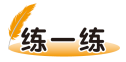 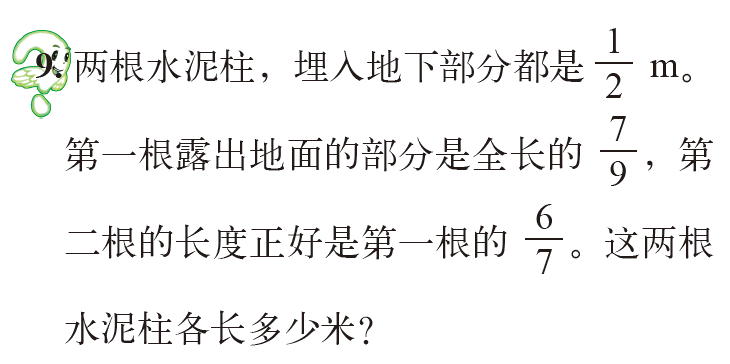 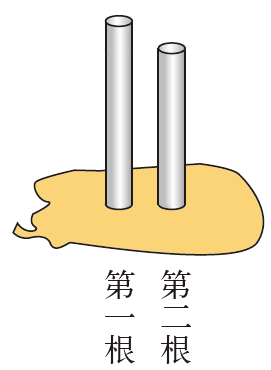 第一根：
(米)
(米)
第二根：
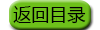 课堂小结
=50+10
=50×
=60(辆)
=60(辆)
注意：整数运算定律在分数混合运算中同样适用。
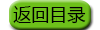 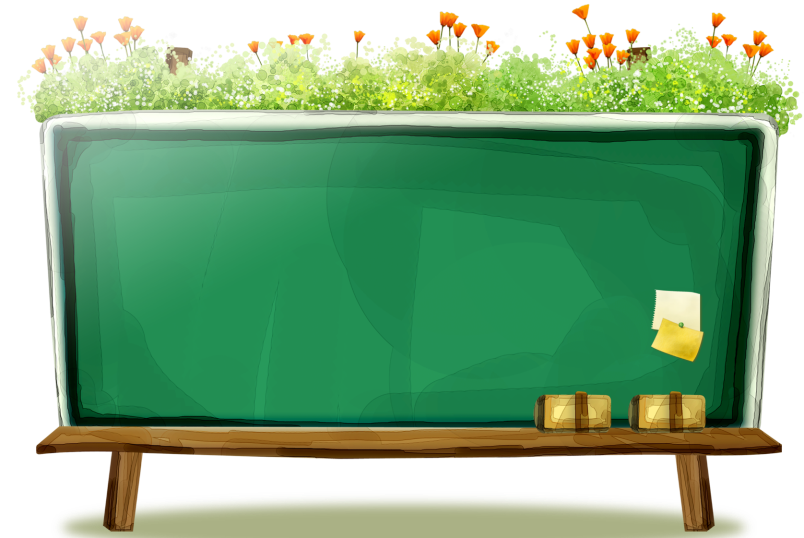 谢谢观看